Σύνδρομο Sjogren
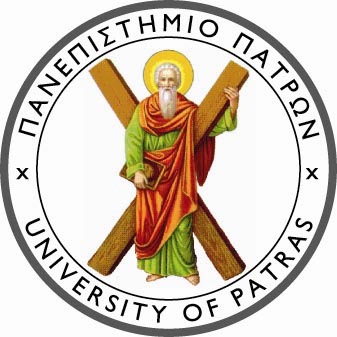 Δαούσης Δημήτριος
Αναπλ Καθηγητής Παθολογίας/Ρευματολογίας
Ιατρική Σχολή Πανεπιστημίου Πατρών
Κυρία Ι.Κ.
Γυναίκα 55 ετών παραπονείται για από 6μήνου αίσθημα άμμου και κνησμό στα μάτια της καθώς και δυσκολία στην κατάποση ξηράς τροφής με αίσθημα κολλώδους πηχτού σιέλου στο στόμα. Επίσης για πόνους στις μικρές αρθρώσεις των χεριών με ήπια δυσκαμψία τα πρωινά.
Δεν υπάρχει ιστορικό Σ.Δ., υπερλιπιδαιμίας, ηπατικής νόσου ή λήψης συστηματικά φαρμάκων.
Η φυσική εξέταση είναι φυσιολογική εκτός από ψηλαφητές, μέτρια διογκωμένες, ανώδυνες παρωτίδες και ήπια ευαισθησία στις PIPs.
Εργαστηριακά ανευρίσκονται ήπια πολυκλωνική υπεργαμμασφαιριναιμία, (+) RF και ΑΝΑ 1:320ΛΣ με (+) αντι-Ro(SSA) αντισώματα
ΣΥΝΔΡΟΜΟ SJÖGREN
Χρόνια εξελικτική φλεγμονώδης αυτοάνοση νόσος, που προσβάλλει τους εξωκρινείς αδένες
ΣΥΝΔΡΟΜΟ SJÖGREN
Πρωτοπαθές: Συμβαίνει σαν ανεξάρτητη νόσος
Δευτεροπαθές: Συμβαίνει στα πλαίσια άλλων αυτοανόσων νοσημάτων, συστηματικών ή μη, όπως κυρίως RA, SLE, συστηματική σκληροδερμία, πολυ-δερματο-μυοσίτιδα, πρωτοπαθής χολική κίρρωση κ.ά.
ΕΠΙΔΗΜΙΟΛΟΓΙΑ
Προσβάλλει όλες τις ηλικίες, κυρίως όμως γυναίκες μέσης ηλικίας (40-50 ετών)
Γυναίκες/άνδρες:9/1
Επιπολασμός υπολογίζεται περίπου στο 
    1-2%, όσον αφορά στο πρωτοπαθές, αυξανόμενος με την ηλικία
ΠΑΘΟΓΕΝΕΙΑ (I)
Ανοσολογικής αρχής
1)Χρόνια λεμφοκυτταρική διήθηση των εξωκρινών αδένων από κυρίως Τ4 λεμφοκύτταρα και 
2) Πολυ-κλωνική ενεργοποίηση του Β κυττάρου με αποτέλεσμα υπερπαραγωγή Igs και αυτο-αντισωμάτων. Η τελευταία μπορεί να εκτραπεί σε μονοκλωνική και ανάπτυξη NHL
ΠΑΘΟΓΕΝΕΙΑ (II)
Ενδείξεις για ιογενή αιτιολογία (ιοί Coxsackie)
To επιθηλιακό κύτταρο των πόρων (των σιελογόνων αδένων), υπό την επίδραση IFN από τον ιό, εκφράζει απρόσφορα στην επιφάνειά του MHC τάξεως ΙΙ και λειτουργεί σαν αντιγονοπαρουσιαστικό κύτταρο
Το Τ4 κύτταρο, σε απάντηση, διεγείρει το Β για παραγωγή πληθώρας αυτοαντισωμάτων (RF, ANA, αντι-Ro, αντι-La κλπ)
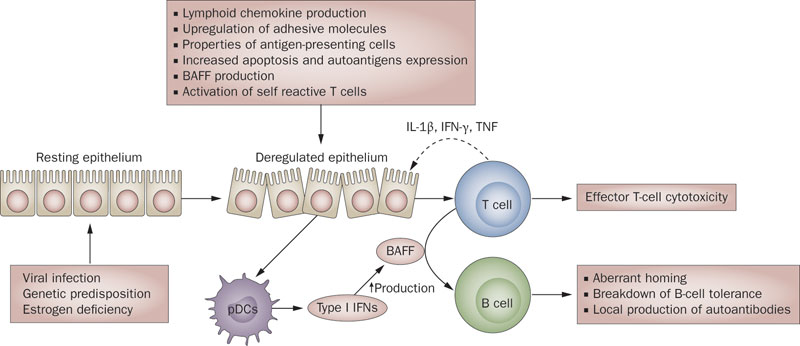 ΚΛΙΝΙΚΗ ΕΙΚΟΝΑ
Χρόνια πορεία
Αδενικές εκδηλώσεις (Εξωκρινοπάθεια)
Εξωαδενικές εκδηλώσεις
Φάσμα εκτεινόμενο από εξωκρινοπάθεια, συστηματική νόσο μέχρι νεοπλασματική εκτροπή σε μη-Hodgkin λέμφωμα (NHL)
Σχετικός κίνδυνος για ανάπτυξη NHL στο πρωτοπαθές σύνδρομο 44πλάσιος
ΟΦΘΑΛΜΙΚΗ ΠΡΟΣΒΟΛΗ(Ξηροφθαλμία)
Ξηρά κερατοεπιπεφυκίτιδα (KCS)
Ελάττωση της παραγωγής δακρύων και βλάβη του επιθηλίου
Αίσθημα καύσου, άμμου ή κνησμός στα μάτια, ερυθρότητα και φωτοευαισθησία
Αντικειμενικά διάταση των αγγείων του βολβικού επιπεφυκότα και ένεση περί τον κερατοειδή
ΣΤΟΜΑΤΟΦΑΡΥΓΓΙΚΗ ΠΡΟΣΒΟΛΗ (Ξηροστομία)
Ξηροστομία, δυσχέρεια στην κατάποση ξηράς τροφής, καύσος στο στόμα, τερηδόνα
Αντικειμενικά ξηρότητα, ερυθρός και κολλώδης βλεννογόνος, πηχτό σάλιο κατά τόπους, ατροφία των θηλών της γλώσσας, τερηδόνα, μυκητιάσεις
Διόγκωση παρωτίδων μονόπλευρη ή συνήθως αμφοτερόπλευρη, επεισοδιακή ή χρόνια
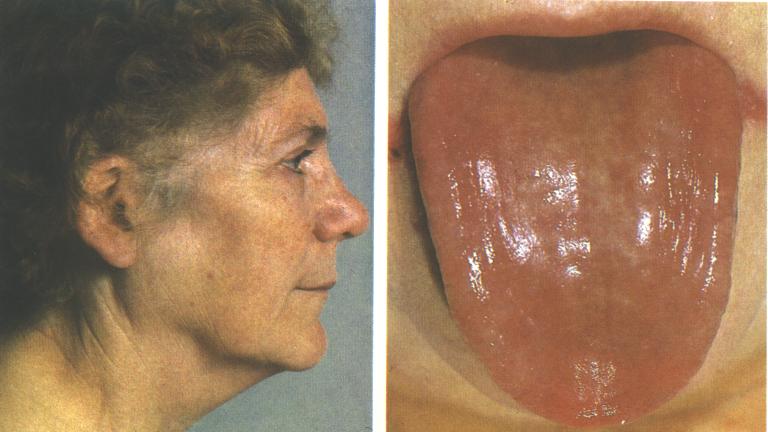 ΑΛΛΕΣ ΑΔΕΝΙΚΕΣ ΕΚΔΗΛΩΣΕΙΣ
Βράγχος, ξηροτραχεία με βήχα, βρογχίτιδες
Υποχλωρυδρία
Μείωση των παγκρεατικών εκκρίσεων
Ξηρότητα δέρματος, κνησμός
Ξηρότητα κόλπου, δυσπαρεύνεια
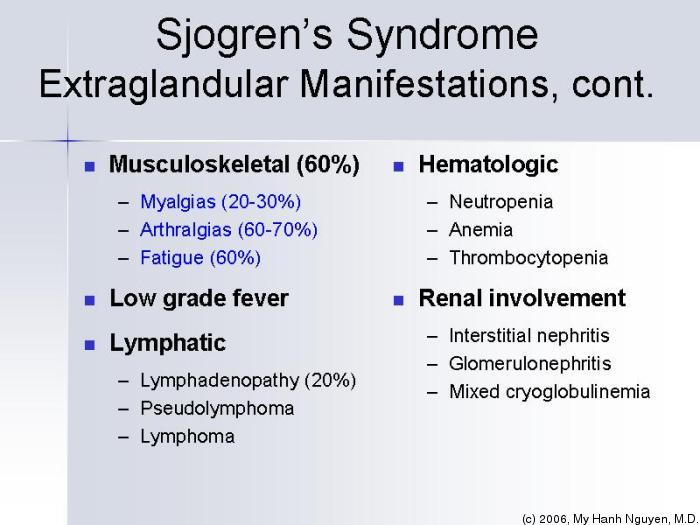 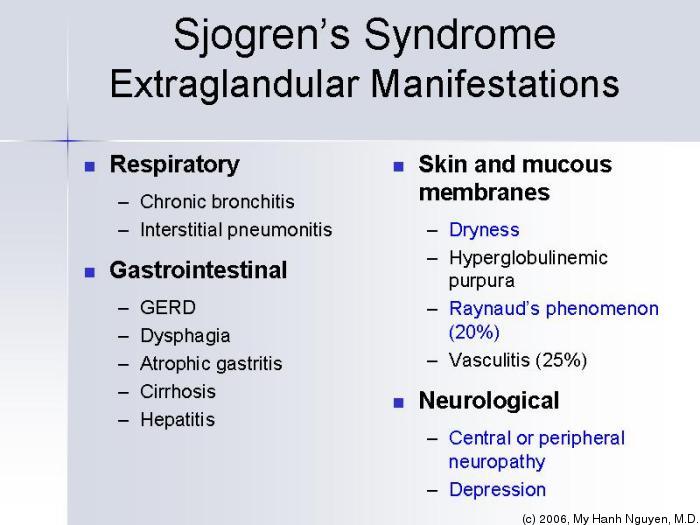 ΑΡΘΡΙΚΗ ΠΡΟΣΒΟΛΗ
50% στο πρωτοπαθές σύνδρομο
Αρθραλγίες, δυσκαμψία, διαλείπουσα αρθρίτιδα, χρόνια πολυαρθρίτιδα
Ενίοτε Jaccoud
Σε αντίθεση με τη RA, όχι διαβρώσεις συνήθως
ΔΕΡΜΑΤΙΚΗ ΠΡΟΣΒΟΛΗ
Φαινόμενο Raynaud
Πορφύρα ψηλαφητή -στα πλαίσια αγγειΐτιδας μικροσκοπικών αγγείων
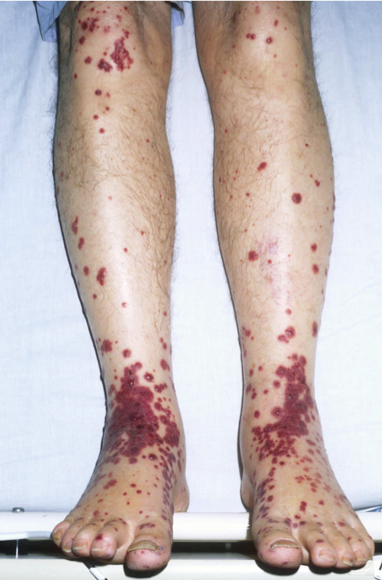 ΠΝΕΥΜΟΝΙΚΗ ΠΡΟΣΒΟΛΗ
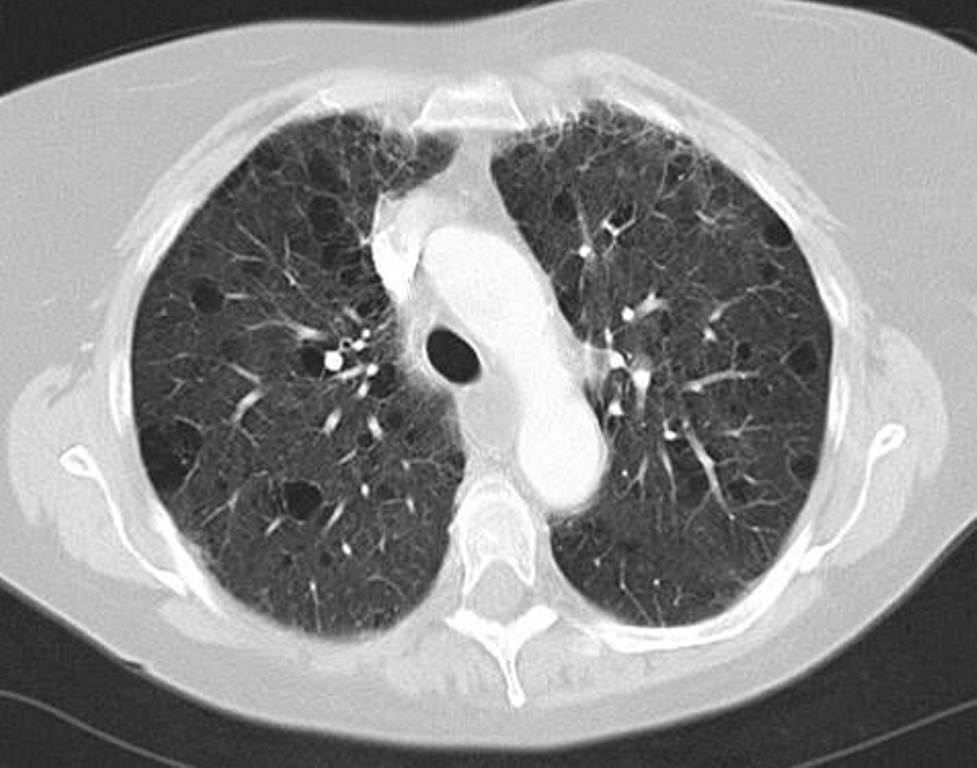 Ξηροτραχεία με ξηρό βήχα
Σπάνια διάμεση πνευμονοπάθεια (λεμφοκυτταρική διάμεση πνευμονίτιδα)
ΓΑΣΤΡΕΝΤΕΡΙΚΕΣ ΕΚΔΗΛΩΣΕΙΣ
Χρόνια ατροφική γαστρίτιδα
Υποκλινική παγκρεατίτιδα συχνή (υψηλή αμυλάση στο 25%), σπάνια συμπτωματική
Ηπατομεγαλία (25%)
(+) ΑΜΑ στο 5% με υψηλά ηπατικά ένζυμα
50% των ασθενών με πρωτοπαθή χολική κίρρωση έχουν δευτεροπαθές Sjögren
ΝΕΦΡΙΚΗ ΠΡΟΣΒΟΛΗ
Υποκλινική διάμεση νεφροπάθεια στο 30% 
Υποκλινική RTA τύπου Ι (άπω).  Αδυναμία απέκκρισης ιόντων υδρογόνου.  Άν σοβαρή, κίνδυνος νεφρολιθίασης ή νεφρασβέστωσης
Σπάνια διάμεση κυστίτιδα με πόνο και νυκτουρία
ΝΕΥΡΟΜΥΪΚΕΣ ΕΚΔΗΛΩΣΕΙΣ
Περιφερική αισθητικοκινητική νευροπάθεια σαν συνέπεια αγγειΐτιδας
Πολλαπλή μονονευρίτιδα από αγγειΐτιδα
Μυαλγίες, υποκλινική μυοσίτιδα, σπάνια κλινική μυοσίτιδα
ΛΕΜΦΟΫΠΕΡΠΛΑΣΤΙΚΗ ΝΟΣΟΣ
Συχνότητα ανάπτυξης NHL 44πλάσια στο πρωτοπαθές σύνδρομο
B cell λέμφωμα, με μονοκλωνική έκφραση IgMκ
Στην πλειονότητα με εξωαδενική εντόπιση, τύπου MALT
Προδιαθέτουν επιμένουσα παρωτιδική διόγκωση, σπληνομεγαλία, χαμηλό συμπλήρωμα, λεμφαδενοπάθεια, μονοκλωνική γαμμοπάθεια και αγγειίτιδα
ΕΡΓΑΣΤΗΡΙΑΚΑ ΕΥΡΗΜΑΤΑ
Αναιμία χρόνιας νόσου στο 25%, λευκοπενία στο 10%
Υψηλή ΤΚΕ αλλά φυσιολογική CRP
Υπεργαμμασφαιριναιμία
Στη πλειονότητα (+) RF, ANA, αντι-Ro και αντι-La αντισώματα
ΑΝΤΙΚΕΙΜΕΝΙΚΕΣ ΔΟΚΙΜΑΣΙΕΣ ΞΗΡΟΤΗΤΑΣ
-Για ξηροφθαλμία:
Schirmer: εκτιμά την ποσότητα των δακρύων
Break up time (BUT): εκτιμά την ποιότητα των δακρύων
Rose Bengal, lyssamine green: εκτιμά τις βλάβες στον κερατοειδή
-Για ξηροστομία:
Σιαλομετρία
Σιαλογραφία
-Βιοψία ελασσόνων σιελογόνων αδένων χείλους
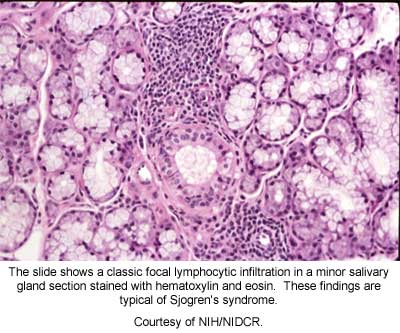 ΒΙΟΨΙΑ ΕΛΑΣΣΟΝΩΝ ΣΙΕΛΟΓΟΝΩΝ ΑΔΕΝΩΝ
Εφ’ όσον γίνει lege artis (ώστε να περιέχει 5-10 αδένες), θεωρείται θετική εάν:  Υπάρχει τουλάχιστον μία εστία ανά 4mm2  ιστού, που περιέχει τουλάχιστον 50 μονοπύρηνα  κύτταρα (λεμφοκύτταρα, πλασματοκύτταρα και μακροφάγα), παρά τους πόρους.
ΘΕΡΑΠΕΙΑ
Υποκατάστατα δακρύων σε κολλύρια και κολλύρια κυκλοσπορίνης Α
Χορήγηση υγρών και τοπικά ερεθιστικά της έκκρισης σιέλου
Πιλοκαρπίνη per os (αγωνιστής των Μ3 μουσκαρινικών υποδοχέων) για έντονη ξηροστομία
Για μυοσκελετικές εκδηλώσεις μικρή δόση στεροειδούς και διυδροξυχλωροκίνη
Κορτικοειδή και κυκλοφωσφαμίδη για αγγειΐτιδα, πολλαπλή μονονευρίτιδα και άλλες σοβαρές εξωαδενικές εκδηλώσεις